Домашнее задание:    №201(а).   Расфасовали 12кг 600 грамм конфет в коробки, по 300грамм в каждой. Сколько коробок конфет получилось?
12кг600г=12600г
1) 12600:300=42 (коробки )  -конфет получилось
Ответ: 42 коробки
Домашнее заданиеЗаполни таблицу:
«…ум заключается не только в знании, но и в умении прилагать знание на деле…»
(Аристотель)
Порядок выполнения действий
+
Путешествие в страну «Новые знания»
50
5
10
25
30
+
+
=
–
20
За этим тоннелем находится необычный город, в который нельзя попасть, не узнав его названия. Название города зашифровано примерами.
П О Р  Я Д О К
3
?
9
1
6
4
17
14
2
Вставь пропущенное число
+
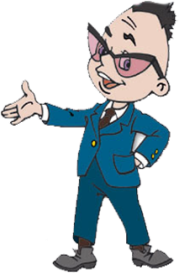 17
?
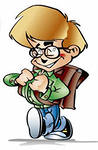 5
11
13
16
─
4
12
:  ∙
12
10
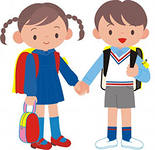 30 : 5 ∙ 3
18
2
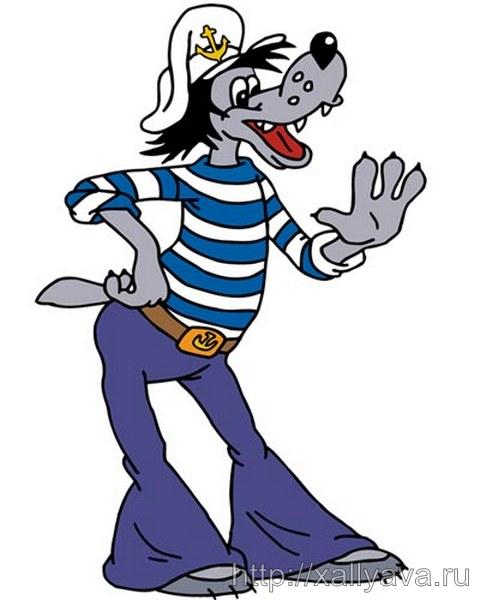 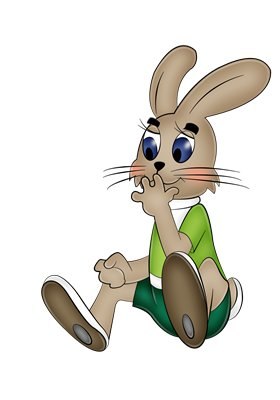 УКАЗ ГОРОДА «ПОРЯДОК»
Сложение и вычитание чисел называть действиями первой ступени (I).
Умножение и деление чисел – действиями второй ступени (II).
Порядок выполнения действий при нахождении значений выражений 
определять следующими правилами:
Если нет скобок:
а)	8 – 3 + 4 +2 – 6 + 5 = 0			б) 8  3 : 4 : 2  6  5 = 90 
	I					II
           слева                     направо	                        слева               направо 
в)	8 – 3  4 : 2 + 6  5 = 32
    II 		          I 
		                                слева              направо
Если есть скобки: (II  I) учитывая 1.
8 – (3 – 4 : 2) + 6  5 = 37
Если порядок действий не изменяется, скобки не писать.
( 8 – 3) + 5 = 8 – 3 + 5 = 10
Изменять порядок действий можно на основе свойств сложения, вычитания и умножения.
Вычисли :
2 + 2 · 2             133 – 33 · 2   
5 + 5 : 5                             14 – 14 : 7